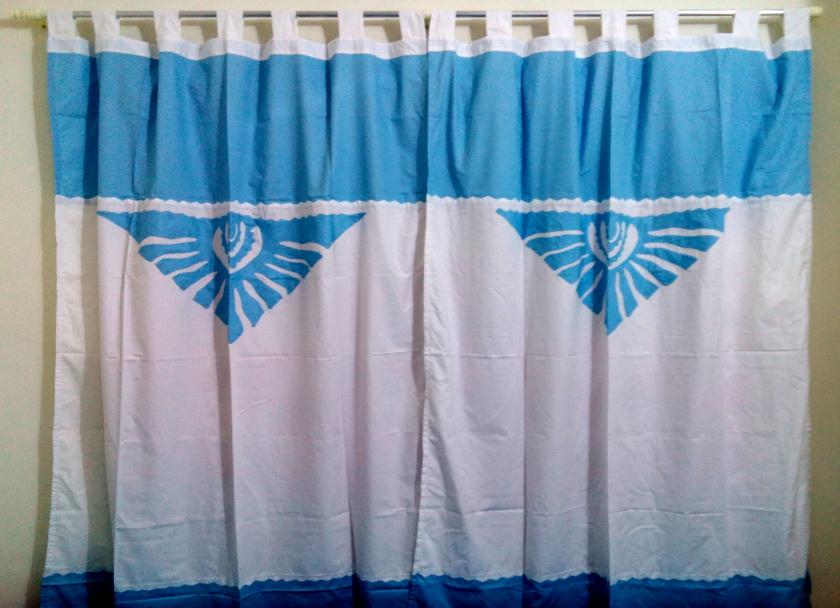 স্বা
গ
ত
ম
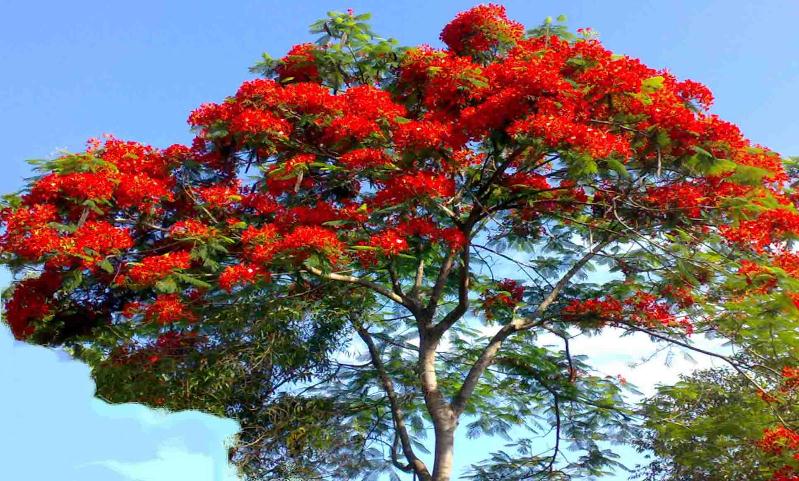 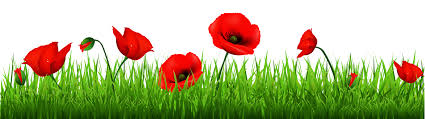 পরিচিতি
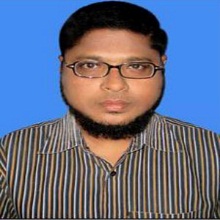 মোঃ আসাদুজ্জামান
আইসিটি শিক্ষক
বেতকাটা ইউনিয়ন মাধ্যমিক বিদ্যালয়
মোবাইল নং ০১933-841424
mrasaduzzaman21@gmail.com
শ্রেণী – দশম  বিষয় – সাধারন গণিত জ্যামিতি)পাঠ – উপপাদ্য-22
সময় – 5০ মিনিট
আচরণিক উদ্দেশ্যঃ
উপপাদ্য-22 সাধারণ সূত্র বলতে পারবে
অর্ধবৃত্তস্ত কোণ এর সংগা বলতে পারবে
সরলকোণ এর সংগা বলতে পারবে।
অর্ধবৃত্তস্ত কোণের মান বলতে পারবে
F
D
DF=বৃত্তচাপ
F
D
E
DEF = বৃত্তস্থ কোণ
অর্ধবৃত্ত
B
A
AB = অর্ধবৃত্তচাপ
B
C
O
A
ACB = অর্ধবৃত্তস্থ কোণ
অর্ধবৃত্তস্থ কোণ এক সমকোণ
C
B
A
প্রমাণ করতে হবে যে,
ACB =
C
B
p
A
অংকন: AB এর যে পাশে C বিন্দু অবস্থিত তার বিপরীত পাশে বৃত্তের উপর একটি বিন্দু p লই।
J
T
L
K
উপপাদ্য-৩৭ এর সাধারণ সূত্র অনুসারে,একই চাপ KL এর উপর দন্ডায়মান বৃত্তস্থ        	KJL ও কেন্দ্রস্থ 	    KTL হলে বলা যায়,
  						  KJL =       কেন্দ্রস্থ
O
B
A
O
A
B
উপরের চিত্রের  		 সরল কোণ =
C
B
p
O
A
একই চাপ 	এর উপর দন্ডায়মান বৃত্তস্থ		ও কেন্দ্রস্থ
B
C
O
p
A
চিত্রে উপপাদ্য-৩৭ অনুসারে কি বলা যায় শিক্ষার্থীরা তা বলবে।
বৃত্তস্থ 		     (কেন্দ্রস্থ           ) 

বা,		    (সরল কোণ 		)
	কিন্তু সরল কোণ 		 
					বা,
R
দলীয় কাজ :
N
p
Q
S
উপরের চিত্রে একই চাপ         এর উপর দন্ডায়মান কেন্দ্রস্থ কোণ ও বৃত্তস্থকোণ নির্ণয় কর।
		  কোণের নাম কি বলা যায়?
মূল্যায়ণঃ
অর্ধবৃত্তস্থ কোণ কাকে বলে?
সরলকোণ কাকে বলে?
 সরলকোণের মান কত ডিগ্রি?
সত্য কথা বলবে
সময়ের সঠিক ব্যবহার করবে
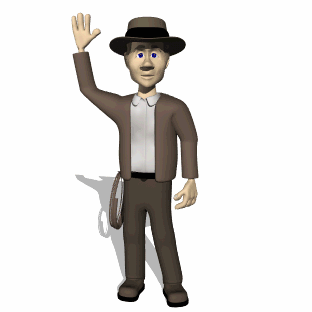 মন দিয়ে সকল কাজ করবে
অনেক অনুশীলন করবে
সত্য কথা বলবে